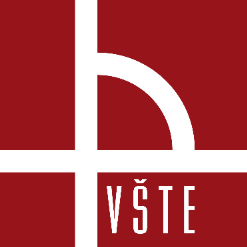 Podpora pedagogické práce akademických pracovníků KST v oblasti zpracování dat z laserového 3D skeneru a fotogrammetrického zaměření staveb
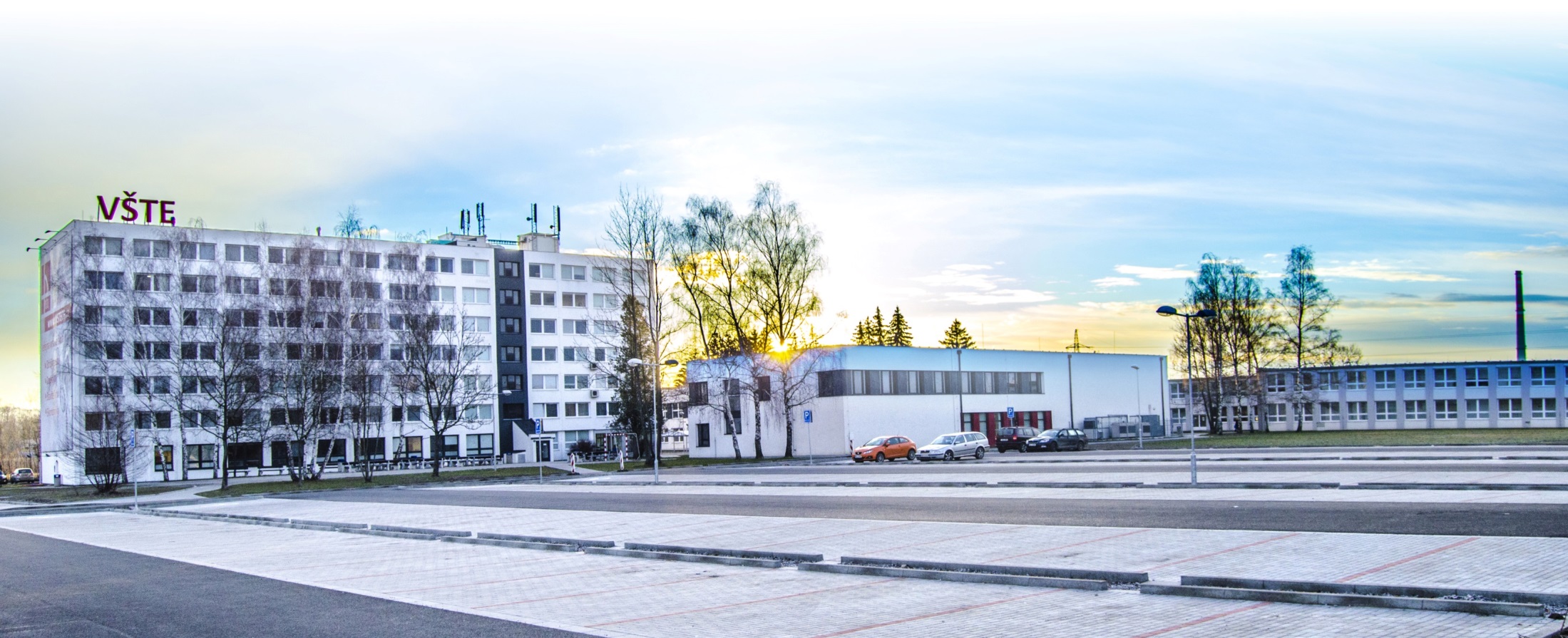 Ing. Martin Dědič							www.VSTECB.cz
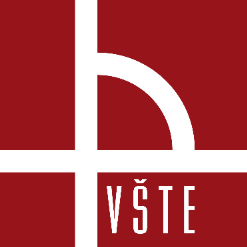 Anotace
Výzkumná náplň akademického pracovníka Katedry stavebnictví VŠTE v interním grantu Podpora pedagogické práce akademických pracovníků KST v oblasti zpracování dat z laserového skeneru a fotogrammetrického zaměření staveb je zaměřena na rozšíření a rozvoj zkušeností a znalostí v oblasti modelování stávajících budov s vysokou přesností a tvorby projektové dokumentace stávajícího stavu pomocí vhodného softwarového nástroje.
1								www.VSTECB.cz
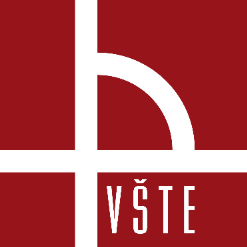 Náplň projektu
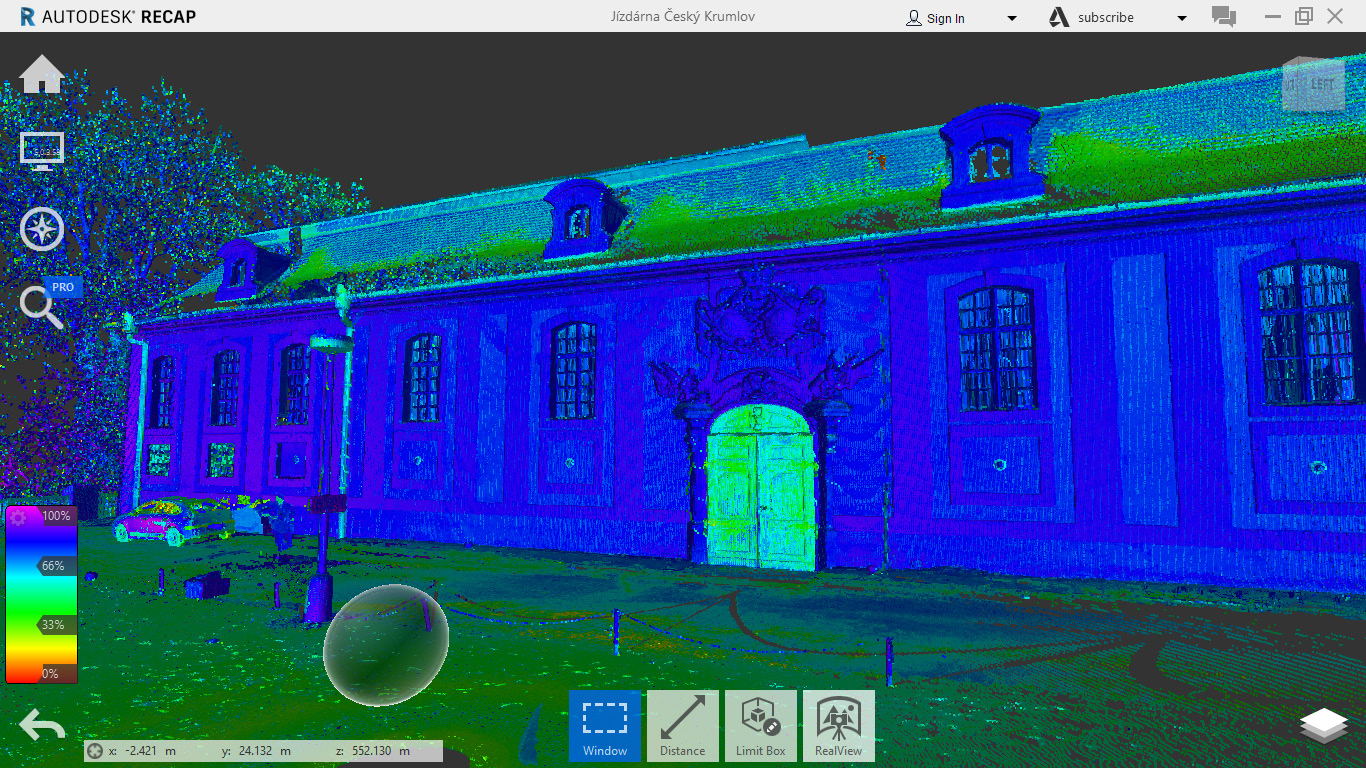 Digitalizace stavebnictví
Životní cyklus staveb
Dokumentace skutečného provedení stavby
Možnosti digitálního zaměření
Zpracování dat
2								www.VSTECB.cz
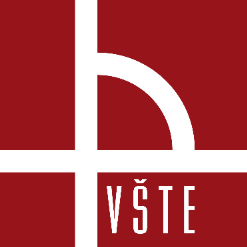 Plánované a dosažené výsledky
Předpokládané výstupy
Podpora publikační činnosti mladých akademických pracovníků
Úprava anotací, doplnění obsahové náplně učebních textů, přednášek a seminářů
Podpora komerčního využití softwarů

Dosažené výstupy
1x příspěvek na konferenci SGEM 2019
1x příspěvek na konferenci Defekty budov 2019
Účast na akci „Noc vědců“
Doplnění učebních textů, přednášek a seminářů (GEO_a, STP, IPB, BIM)
3								www.VSTECB.cz
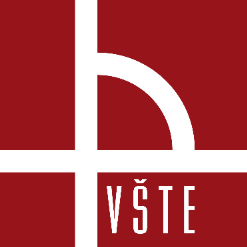 Rozpočet
CAD Studio – pronájem SW	  		95 995 Kč
Externí disk	  		    		  1 699 Kč
SGEM – poplatek konference		  	10 141 Kč
5								www.VSTECB.cz
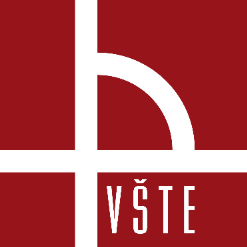 Děkuji za pozornost
dedic@mail.vstecb.cz
www.VSTECB.cz